Welcome to paxos
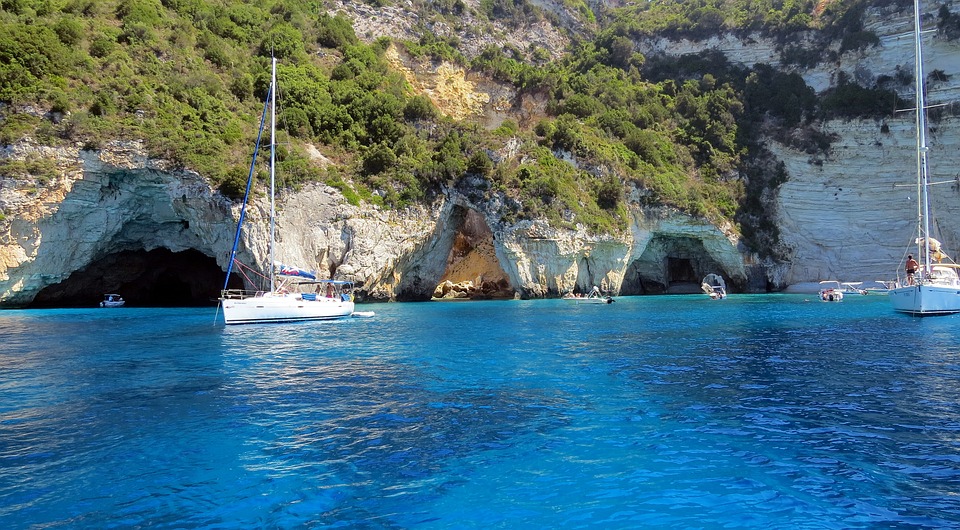 Welcome to paxos the island of surprise ! Paxos  is perfet island for people that like views ,relaxing,romantic spots  and shopping..do you love breath-taking sights? You can only get to paxos by boat .
Welcome to Paxos the island of surprises! Paxos is perfect island for people that like  views ,relaxing / romantic spots and shopping .Do you love breath – taking sights? You can only  get to Paxos by boat .
Welcome to paxos
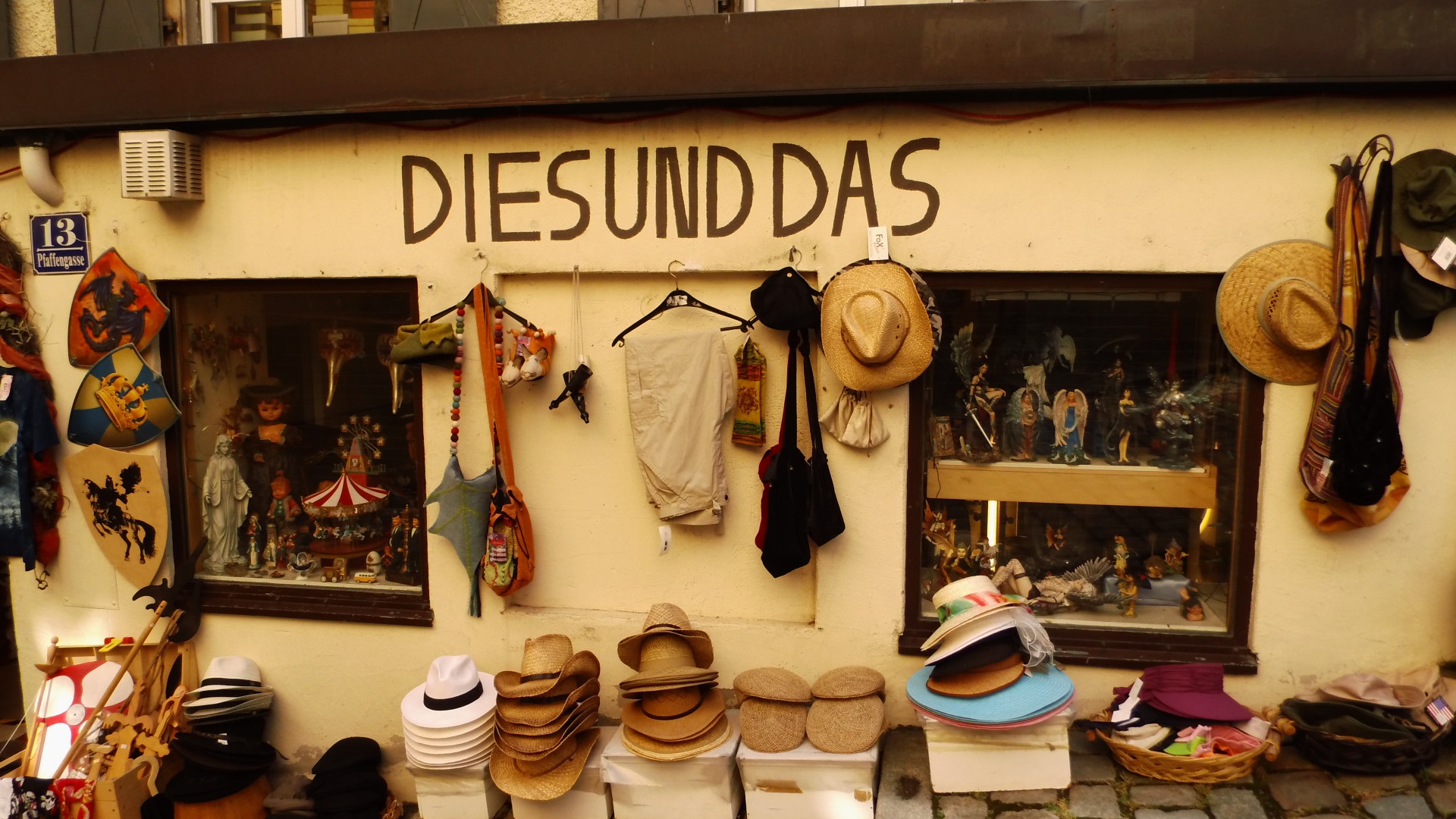 Things to do in Paxos
Paxos is home to famous beach in the world! Paxos is one of the smallest places in the world! Get ready to go on a adventure of wonders and views that you have never seen before . Would you like you like to  take a relaxing boat ride past crystal clear waters and caves that you have seen before ?
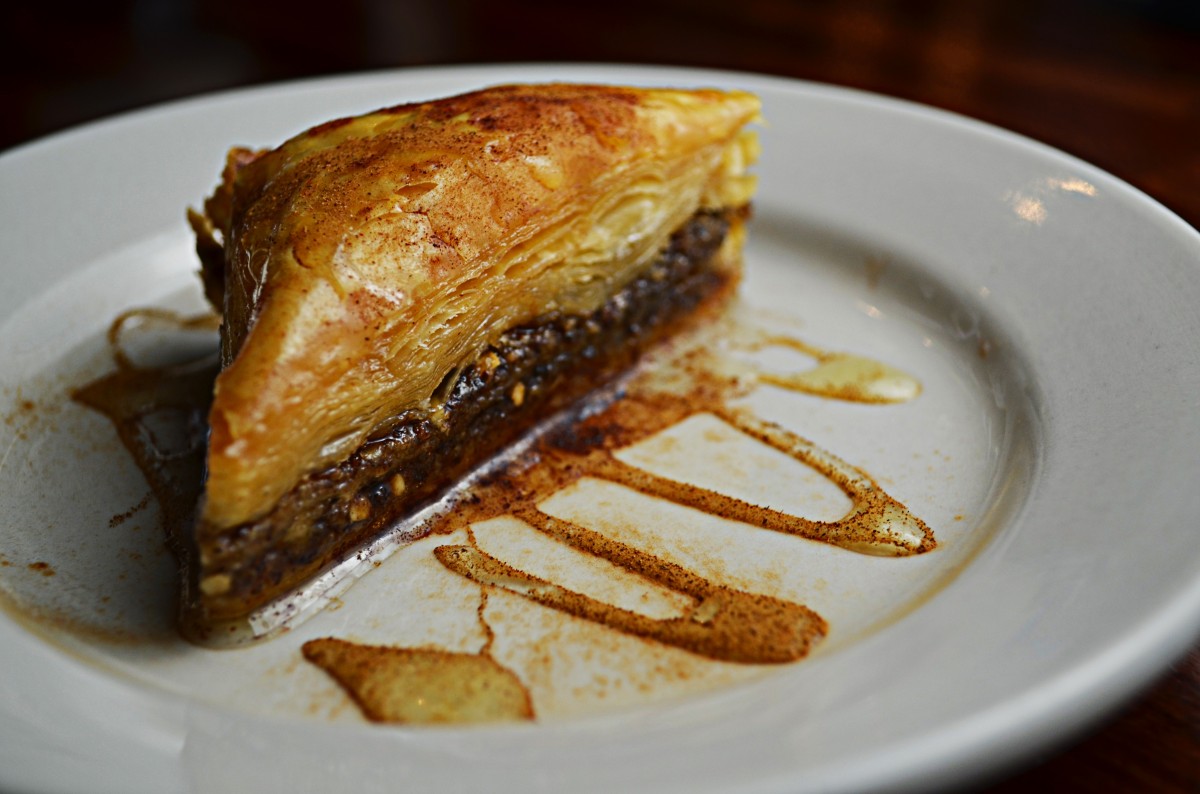 Delicious Greek cuisine
Greek cuisine is famous around  the world! Leading to mouth watering slavaki and fresh coureful salad and jaw dropping baklava . Would you like to go to a romantic mountain restaurant , while gazing at the moonlight shining  on the mountain